Scripture Reading – 2 Kings 22:1-7
“Josiah was eight years old when he became king, and he reigned thirty-one years in Jerusalem. His mother's name was Jedidah the daughter of Adaiah of Bozkath. And he did what was right in the sight of the LORD, and walked in all the ways of his father David; he did not turn aside to the right hand or to the left. Now it came to pass, in the eighteenth year of King Josiah, that the king sent Shaphan the scribe, the son of Azaliah, the son of Meshullam, to the house of the LORD, saying: ‘Go up to Hilkiah the high priest, that he may count the money which has been brought into the house of the LORD, which the doorkeepers have gathered from the people. And let them deliver it into the hand of those doing the work, who are the overseers in the house of the LORD; let them give it to those who are in the house of the LORD doing the work, to repair the damages of the house—to carpenters and builders and masons—and to buy timber and hewn stone to repair the house. However there need be no accounting made with them of the money delivered into their hand, because they deal faithfully.’”
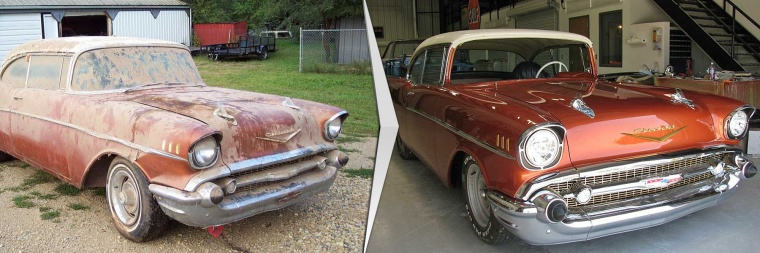 Restoring the Lord’s Work
2 Kings 22-23
Scripture Reading – 2 Kings 22:1-7
“Josiah was eight years old when he became king, and he reigned thirty-one years in Jerusalem. His mother's name was Jedidah the daughter of Adaiah of Bozkath. And he did what was right in the sight of the LORD, and walked in all the ways of his father David; he did not turn aside to the right hand or to the left. Now it came to pass, in the eighteenth year of King Josiah, that the king sent Shaphan the scribe, the son of Azaliah, the son of Meshullam, to the house of the LORD, saying: ‘Go up to Hilkiah the high priest, that he may count the money which has been brought into the house of the LORD, which the doorkeepers have gathered from the people. And let them deliver it into the hand of those doing the work, who are the overseers in the house of the LORD; let them give it to those who are in the house of the LORD doing the work, to repair the damages of the house—to carpenters and builders and masons—and to buy timber and hewn stone to repair the house. However there need be no accounting made with them of the money delivered into their hand, because they deal faithfully.’”
Restoring the Lord’s Work
“Then Hilkiah the high priest said to Shaphan the scribe, ‘I have found the Book of the Law in the house of the LORD.’ And Hilkiah gave the book to Shaphan, and he read it. So Shaphan the scribe went to the king, bringing the king word, saying, ‘Your servants have gathered the money that was found in the house, and have delivered it into the hand of those who do the work, who oversee the house of the LORD.’ Then Shaphan the scribe showed the king, saying, ‘Hilkiah the priest has given me a book.’ And Shaphan read it before the king. Now it happened, when the king heard the words of the Book of the Law, that he tore his clothes.”                         (2 Kings 22:8-11)
Remember
Restoring the Lord’s Work
“And Moses said to the people: "Remember this day in which you went out of Egypt, out of the house of bondage; for by strength of hand the LORD brought you out of this place. No leavened bread shall be eaten.”     (Exodus 13:3)

“Remember therefore how you have received and heard; hold fast and repent. Therefore if you will not watch, I will come upon you as a thief, and you will not know what hour I will come upon you.” (Revelation 3:3)
Remember
Restoring the Lord’s Work
“Remember therefore from where you have fallen; repent and do the first works, or else I will come to you quickly and remove your lampstand from its place—unless you repent.”         (Revelation 2:5)
Remember
Restoring the Lord’s Work
“Then the king commanded Hilkiah the priest, Ahikam the son of Shaphan, Achbor the son of Michaiah, Shaphan the scribe, and Asaiah a servant of the king, saying, ‘Go, inquire of the LORD for me, for the people and for all Judah, concerning the words of this book that has been found; for great is the wrath of the LORD that is aroused against us, because our fathers have not obeyed the words of this book, to do according to all that is written concerning us.’”      (2 Kings 22:12-13)
Remember

Rededicate
Restoring the Lord’s Work
“The entirety of Your word is truth, And every one of Your righteous judgments endures forever. Princes persecute me without a cause, But my heart stands in awe of Your word. I rejoice at Your word As one who finds great treasure. (Psalms 119:160-162)
Remember

Rededicate
Restoring the Lord’s Work
“For all those things My hand has made, And all those things exist," Says the LORD. "But on this one will I look: On him who is poor and of a contrite spirit, And who trembles at My word.”     (Isaiah 66:2)
Remember

Rededicate
Restoring the Lord’s Work
“Now the king sent them to gather all the elders of Judah and Jerusalem to him. The king went up to the house of the LORD with all the men of Judah, and with him all the inhabitants of Jerusalem—the priests and the prophets and all the people, both small and great. And he read in their hearing all the words of the Book of the Covenant which had been found in the house of the LORD. Then the king stood by a pillar and made a covenant before the LORD, to follow the LORD and to keep His commandments and His testimonies and His statutes, with all his heart and all his soul, to perform the words of this covenant that were written in this book. And all the people took a stand for the covenant.”          (2 Kings 23:1-3)
Remember

Rededicate

Repent
Restoring the Lord’s Work
“Now I rejoice, not that you were made sorry, but that your sorrow led to repentance. For you were made sorry in a godly manner, that you might suffer loss from us in nothing. For godly sorrow produces repentance leading to salvation, not to be regretted; but the sorrow of the world produces death.”    (2 Corinthians 7:9-10)
Remember

Rededicate

Repent
Restoring the Lord’s Work
“Now when they heard this, they were cut to the heart, and said to Peter and the rest of the apostles, ‘Men and brethren, what shall we do?’ Then Peter said to them, ‘Repent, and let every one of you be baptized in the name of Jesus Christ for the remission of sins; and you shall receive the gift of the Holy Spirit.’” (Acts 2:37-38)
Remember

Rededicate

Repent
Restoring the Lord’s Work
2 Kings 23:4-24
Remember

Rededicate

Repent

Reform
Restoring the Lord’s Work
“And he went into all the region around the Jordan, preaching a baptism of repentance for the remission of sins …” (Luke 3:3)
Then he said to the multitudes that came out to be baptized by him, "Brood of vipers! Who warned you to flee from the wrath to come? Therefore bear fruits worthy of repentance, and do not begin to say to yourselves, 'We have Abraham as our father.' For I say to you that God is able to raise up children to Abraham from these stones.”          (Luke 3:7-8)
Remember

Rededicate

Repent

Reform
Restoring the Lord’s Work
“So the people asked him, saying, ‘What shall we do then?’ He answered and said to them, ‘He who has two tunics, let him give to him who has none; and he who has food, let him do likewise.’” (Luke 3:10-11)

“Then tax collectors also came to be baptized, and said to him, ‘Teacher, what shall we do?’ And he said to them, ‘Collect no more than what is appointed for you.’” (Luke 3:12-13)
Remember

Rededicate

Repent

Reform
Restoring the Lord’s Work
“Likewise the soldiers asked him, saying, ‘And what shall we do?’ So he said to them, ‘Do not intimidate anyone or accuse falsely, and be content with your wages.’”  (Luke 3:14)
Remember

Rededicate

Repent

Reform
Restoring the Lord’s Work
Are there things we                            need to quit?

Are there things we need to do that have been left undone?

Do we need to renew our zeal for the work of God?
Remember

Rededicate

Repent

Reform